Finding Ourselves in the Psalms
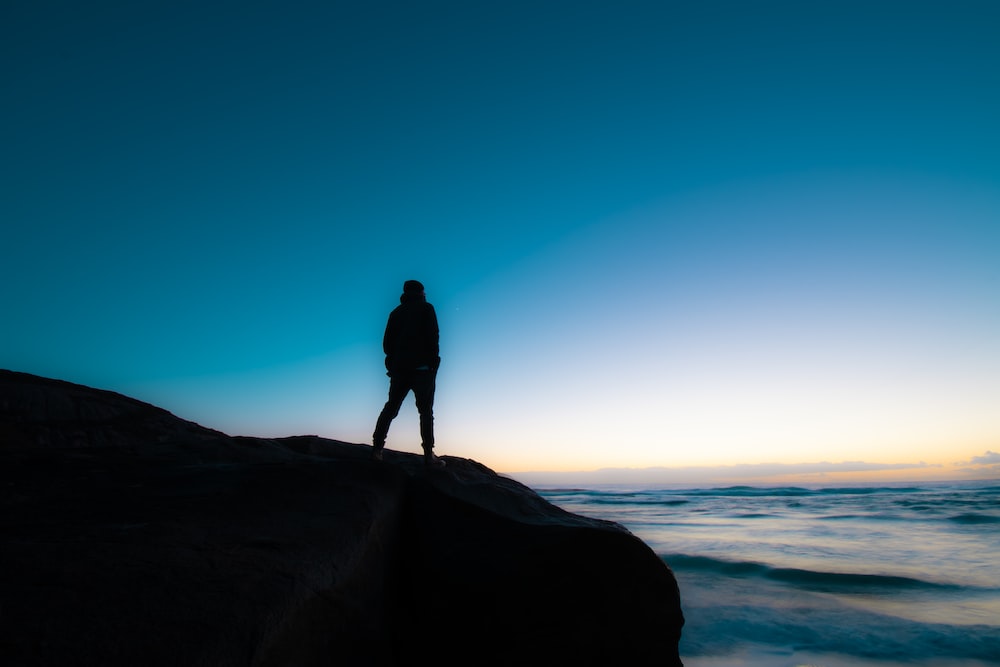 Psalm 15 
Who Can Dwell in God’s Presence?
Lord, who may abide in Your tabernacle?
Who may dwell in Your holy hill?
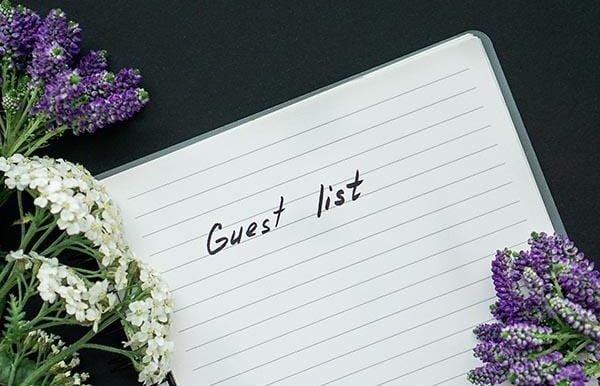 God’s Guestlist
Walks uprightly (with integrity)
Works righteousness 
Speaks the truth in his heart 
Does not backbite/slander with his tongue 
Does no evil to his neighbor
Does dot take up a reproach against his friend
God’s Guestlist
In whose eyes a vile person (reprobate) is despised
Honors those who fear the Lord
Keeps his word
Does not try to profit from other’s misfortune
Does not take a bribe against the innocent
God’s Blessing
“He who does these things shall never be moved.”

Old Testament way of referring to one who has God’s favor and protection. 
Such a one will abide with God.
Psalm 15
Who Can Be God’s Guest? 
Character must be true. 
Words must be restrained. 
Allegiance to God must be clear. 
Dealings with others must be honorable. 


Have you found yourself in this psalm?